Муниципальное учреждение культуры
Советская межмуниципальная 
библиотечная система
Лесниковская сельская библиотека

Муниципальное казенное общеобразовательное учреждение 
основная общеобразовательная школа 
д. Лесниково Советского района



представляют:



Память 
о Маршале Л. А. Говорове 
живёт в сердцах земляков









д. Лесниково
2012
1968 год
           Уточнено место, где стоял дом Говоровых 
Александра Григорьевича и Марии Александровны
1993 г
              Установлен огромный камень – памятник с надписью: 
«В деревне Бутырки на этом месте находился дом, 
в котором 22 февраля 1897 года родился и до лета 1907 года жил 
будущий Герой Советского Союза Маршал Говоров  Леонид Александрович»
1997 год
Гости на родине Маршала
Школьники в Бутырках
Тропинка, по которой отец повёл Лёню
     в начальное училище в деревню Борок
Борковское 
 земское одноклассное начальное училище
Бюст Маршалу в д. Лесниково 
у сельского дома культуры
установлен в 1977году
1997 год
Венки к бюсту возлагают ветераны,
 участники боёв за Ленинград
Комната – музей 
в доме культуры д. Лесниково открыта в 1997 году
Первый вечер прошёл 1 марта 1985 года
На торжества приехали гости из г. Кирова и Советска
Районные соревнования 
по лыжным гонкам на приз Говорова
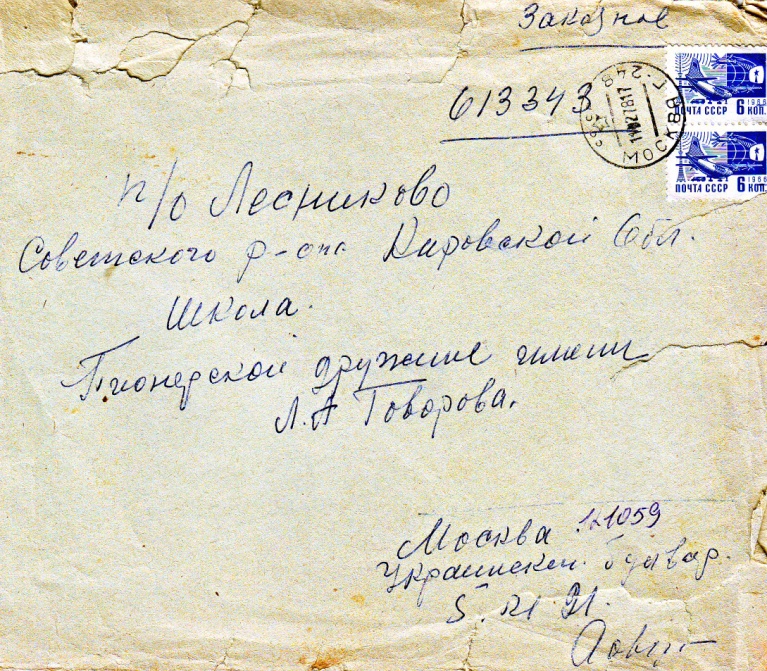 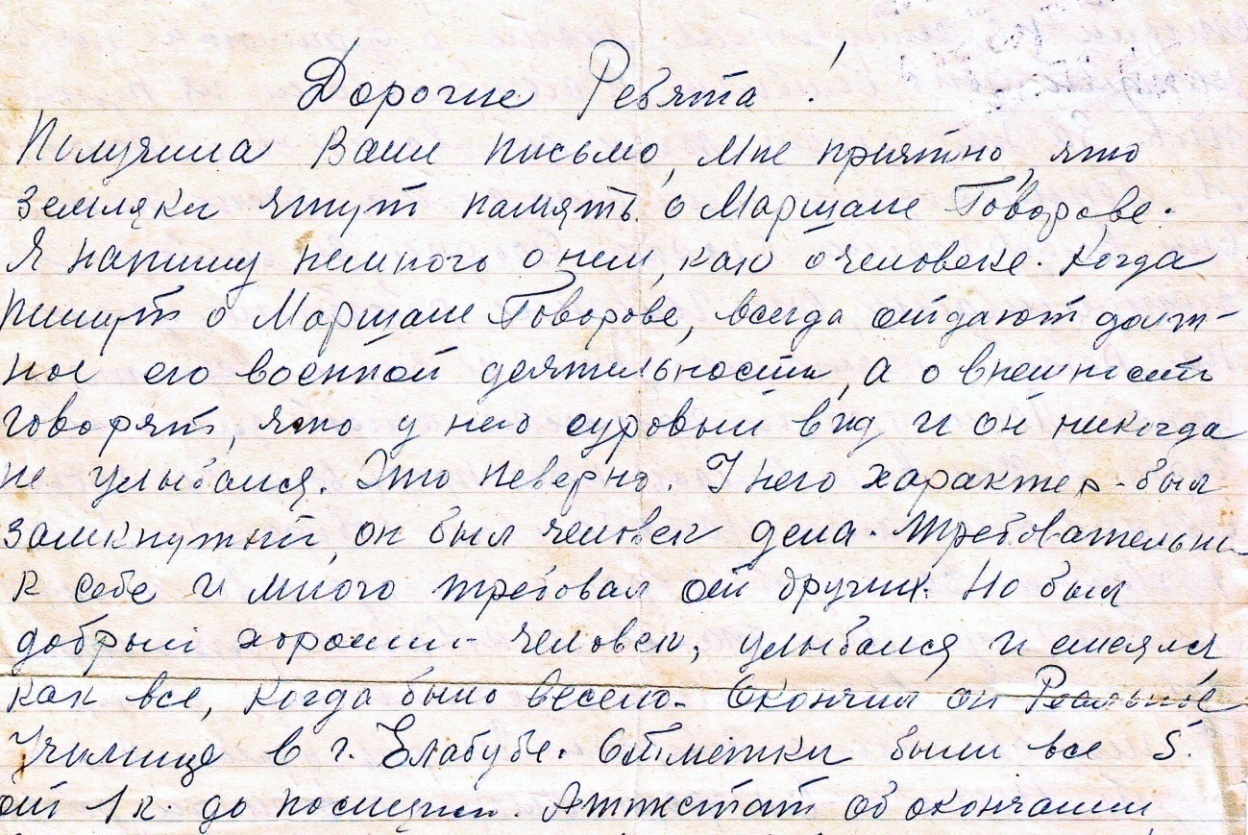 Письмо жены Говоровой Лидии Ивановны
 пионерам Лесниковской школы
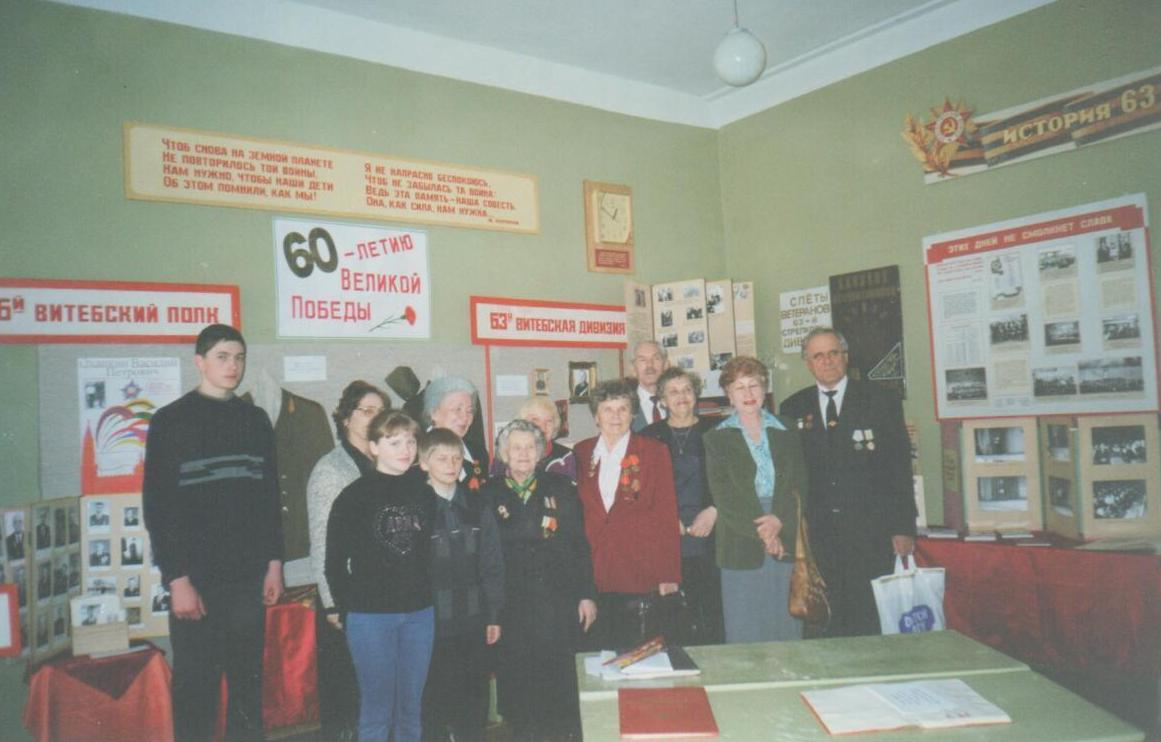 Мы - гости музея Говорова школы № 32 г. Кирова
2005 год
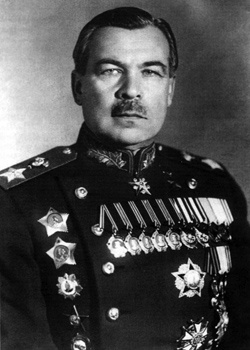 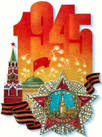 Полководец Л.А. Говоров – наш земляк
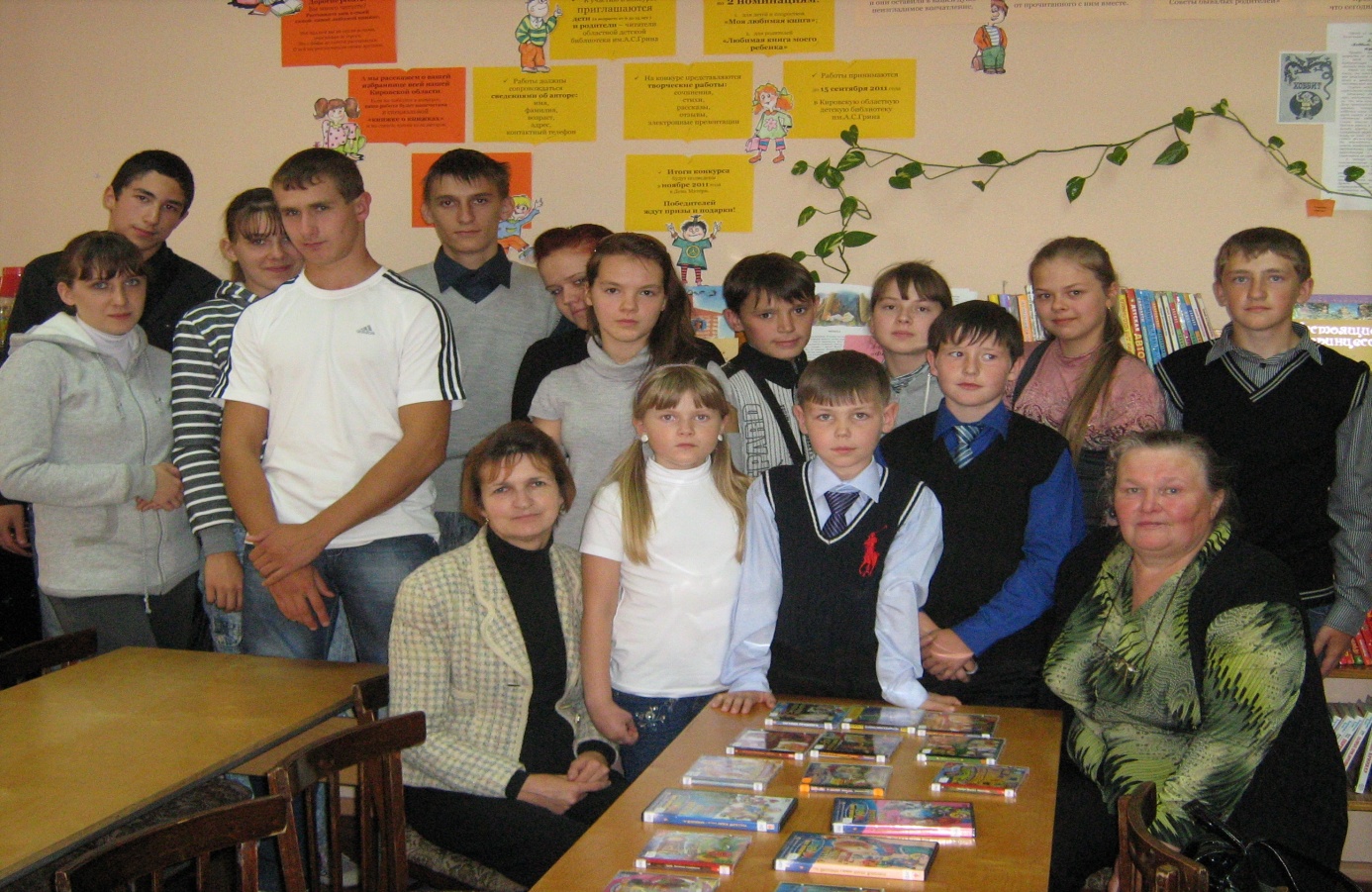 Делегация участников 
областного конкурса «Голос ребёнка - 2011»
 из Советского района
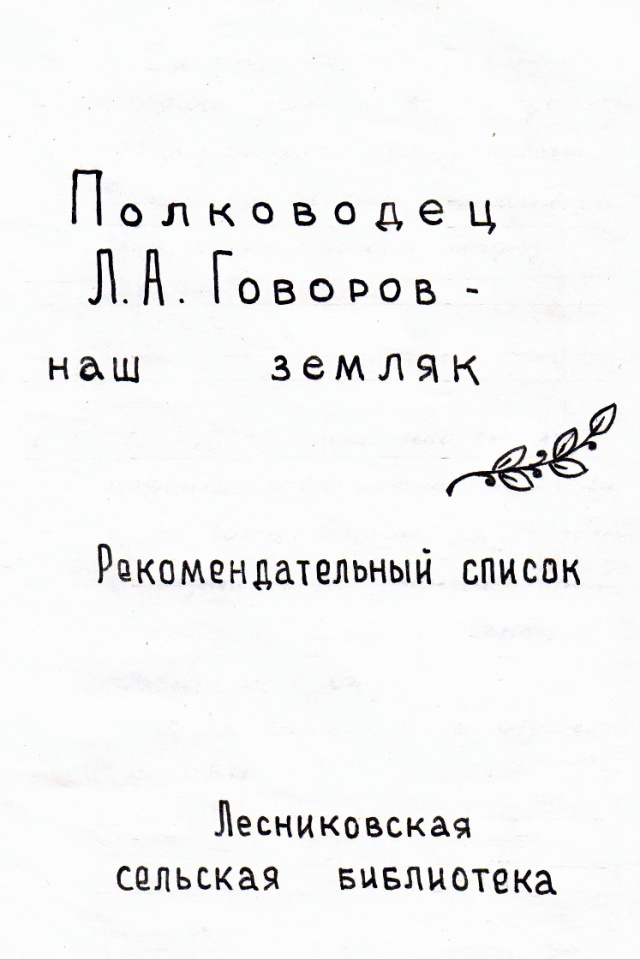 Лесниковская библиотека – центр информации
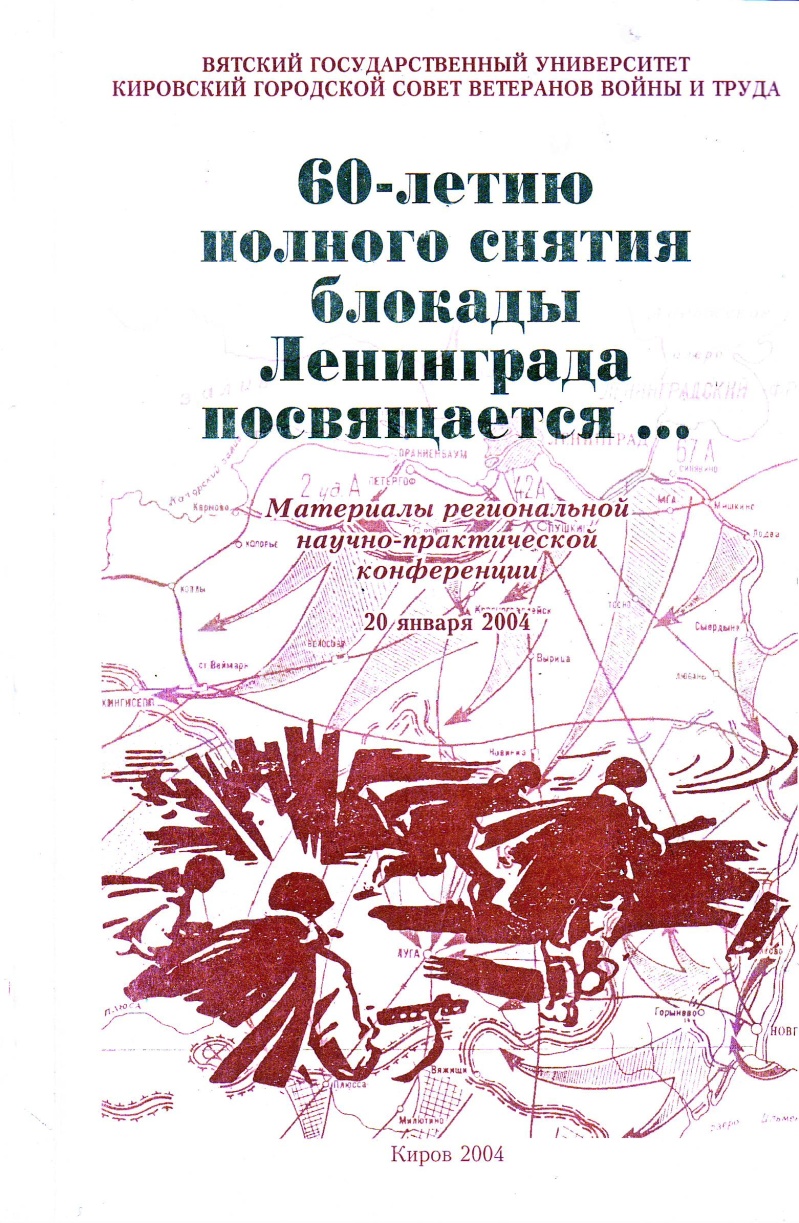 Книга - подарок библиотеке
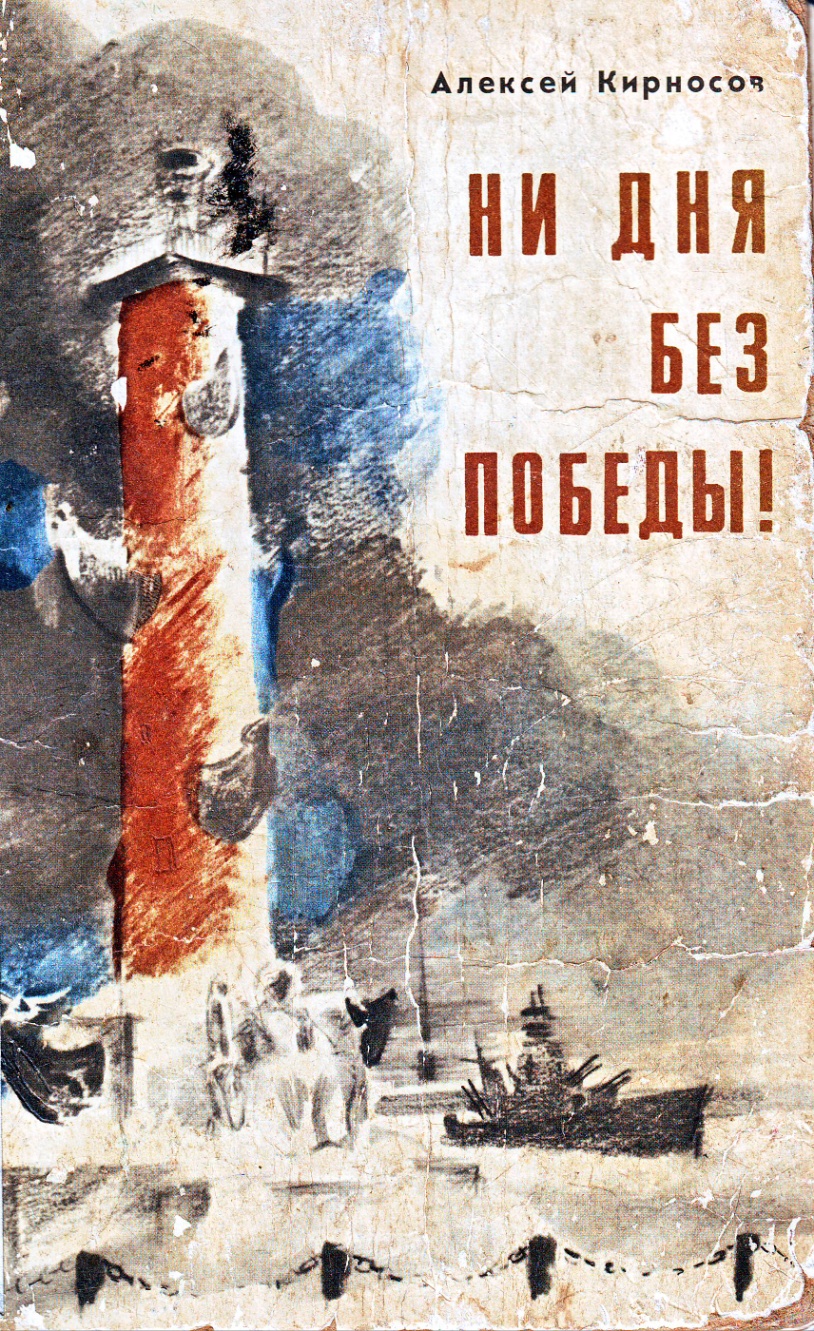 Первая детская книга о Л.А. Говорове
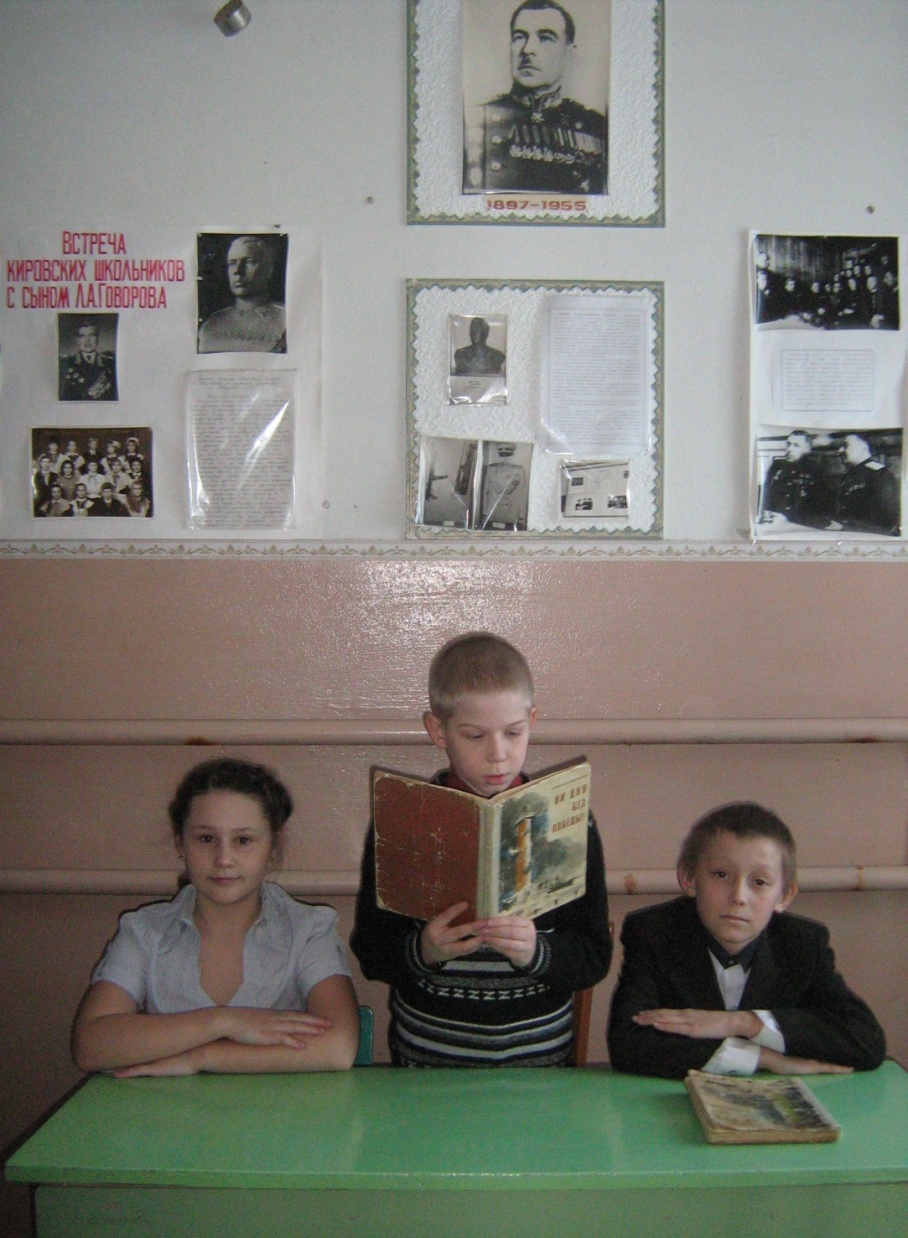 Учащиеся 4 класса школы д. Лесниково за чтением книги
(учитель Плесцова Е. В.)
2012 год
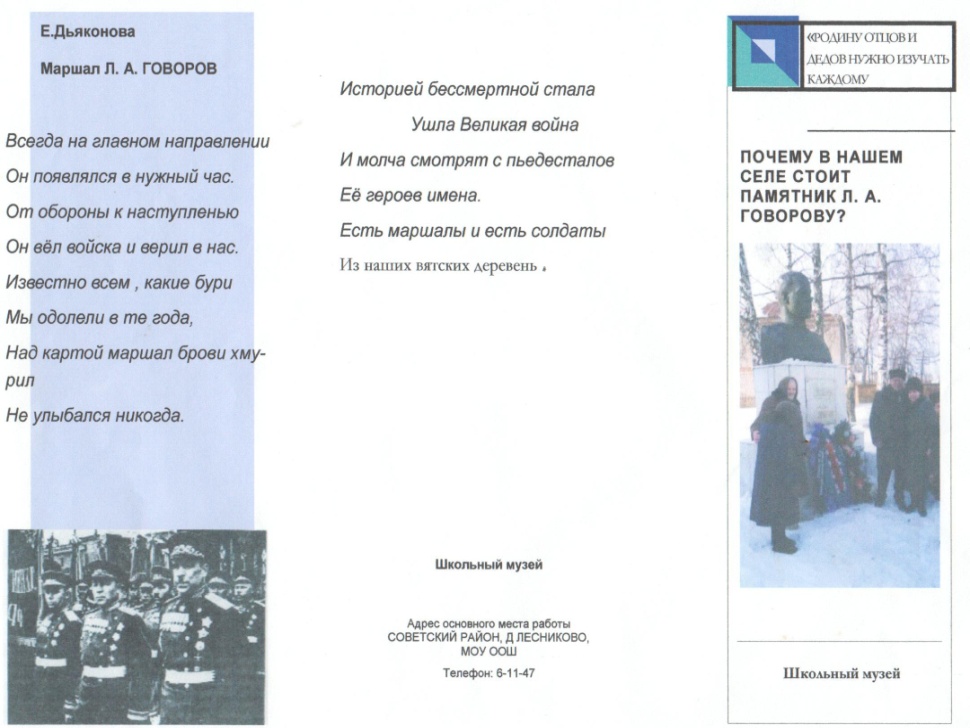 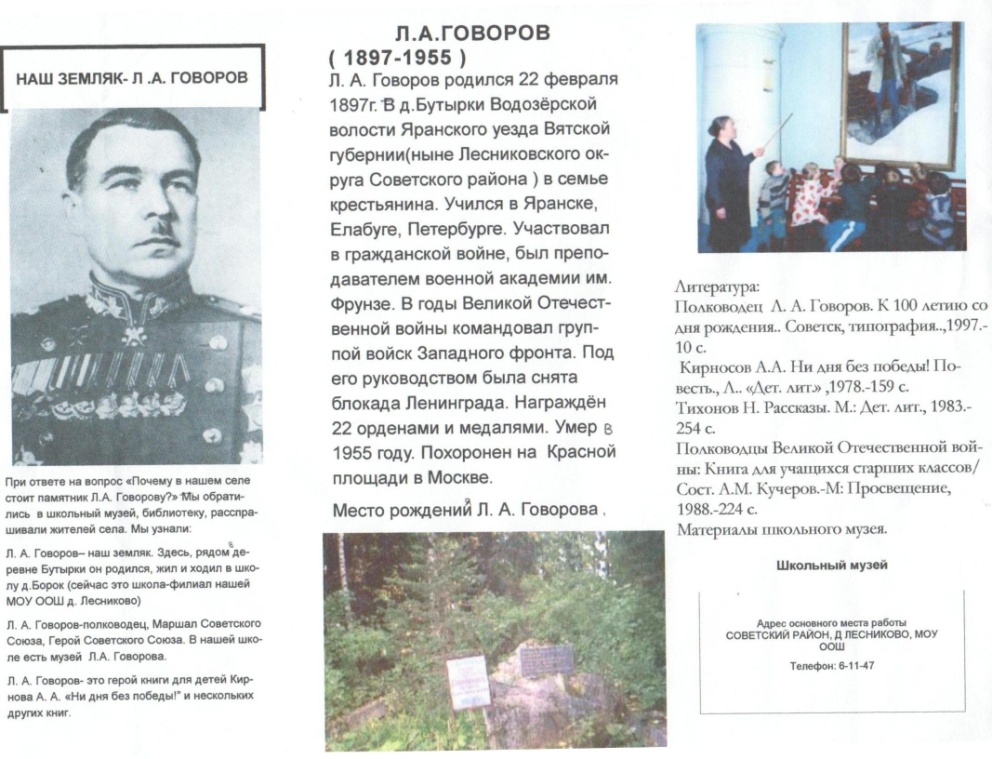 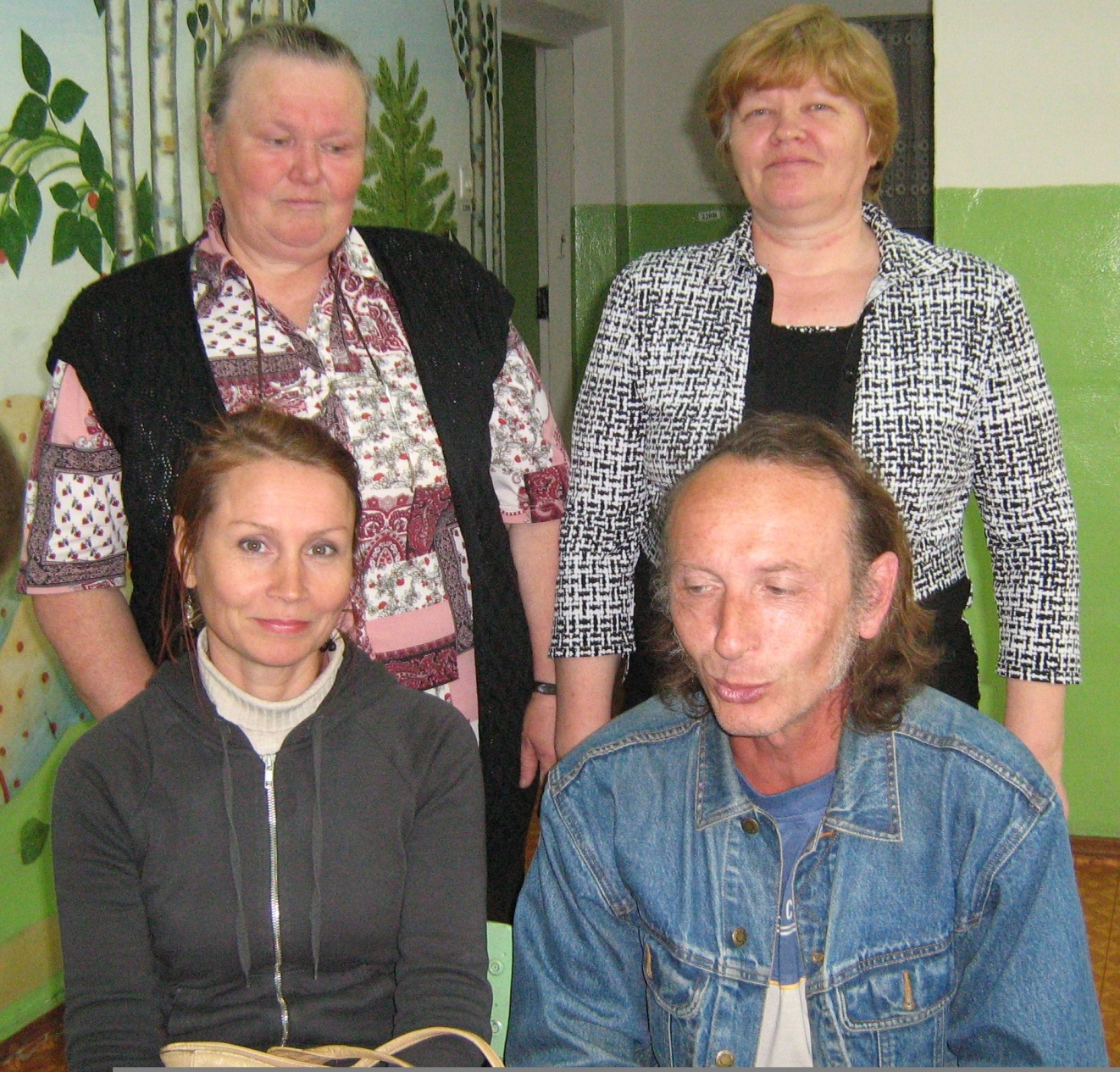 У нас в гостях собственный корреспондент «Российской газеты» 
Андреев Андрей Петрович

15 июня 2011 года
Над презентацией работали:


 Быкова Галина Васильевна – 
библиотекарь Лесниковской сельской библиотеки; 



учителя МКОУ ООШ д. Лесниково:
Кочакова Людмила Геннадьевна,
 Плесцова Елена Витальевна, 
Малкова Ирина Владимировна


17 февраля 2012 года
Спасибо за внимание!